Patterning
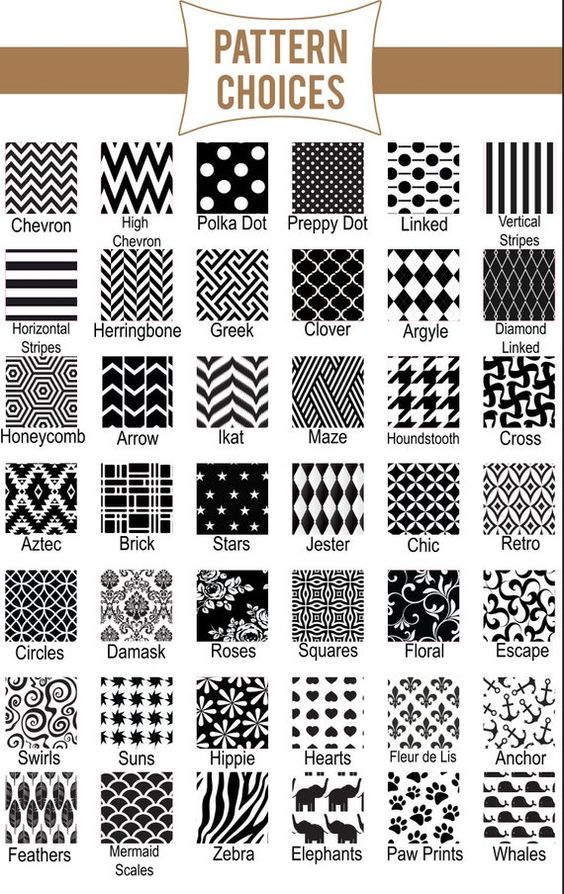 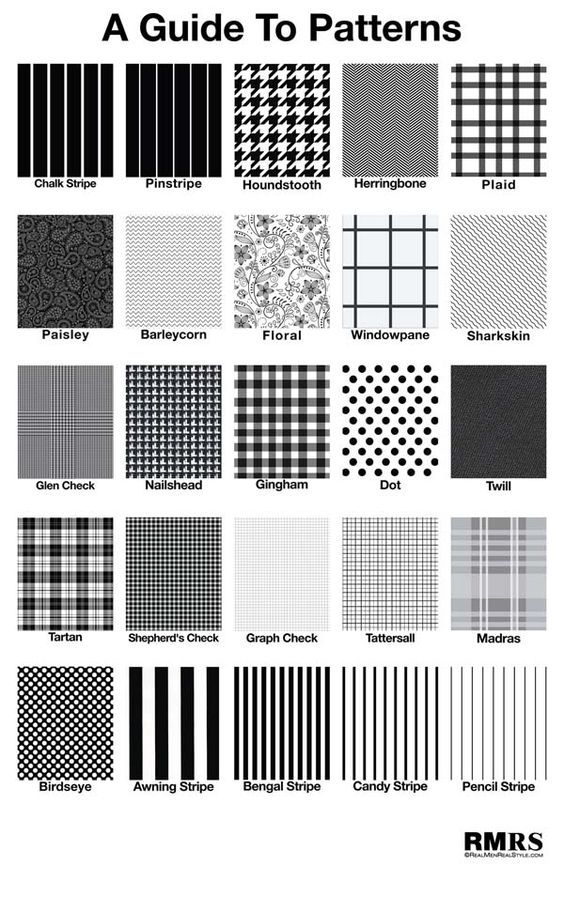 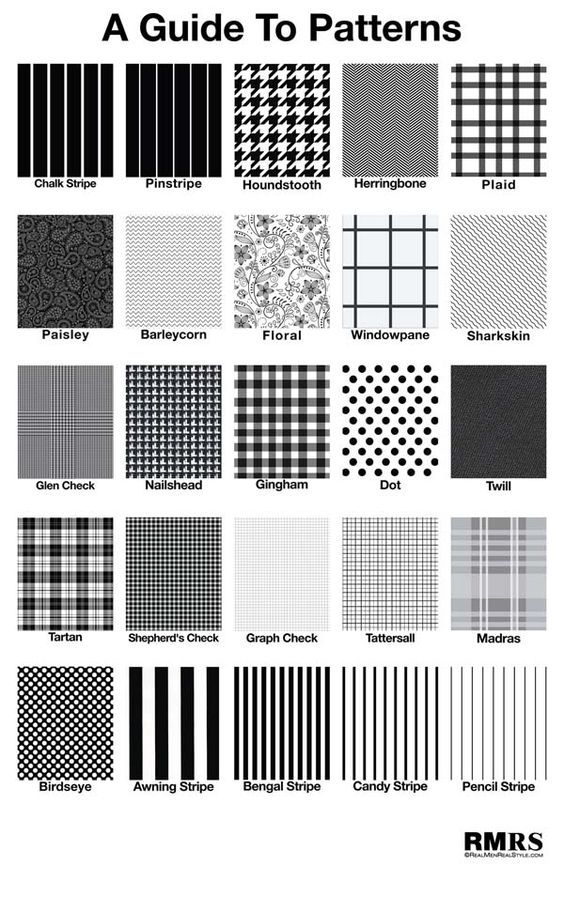 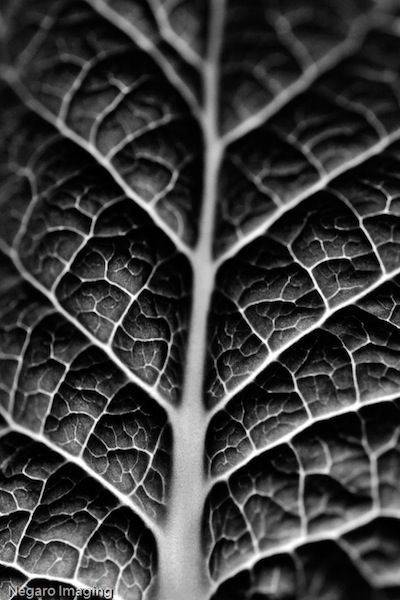 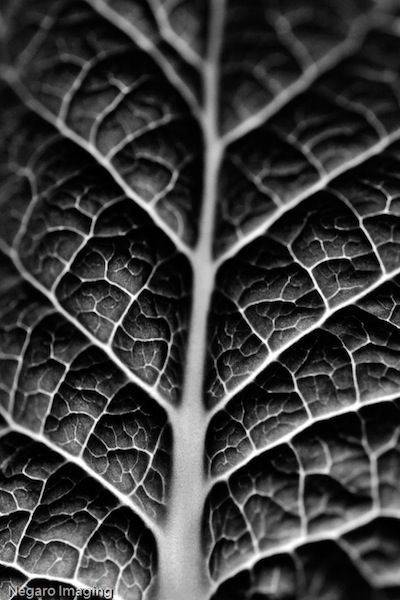 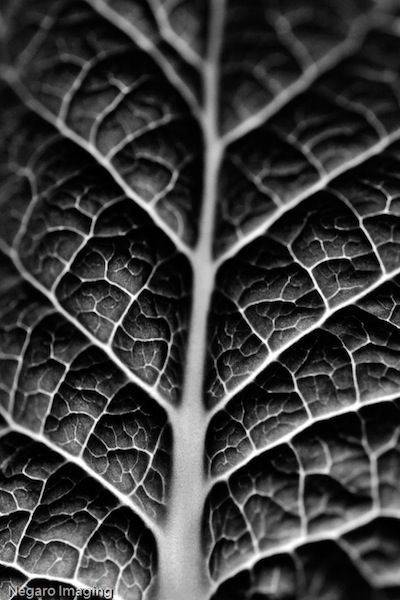 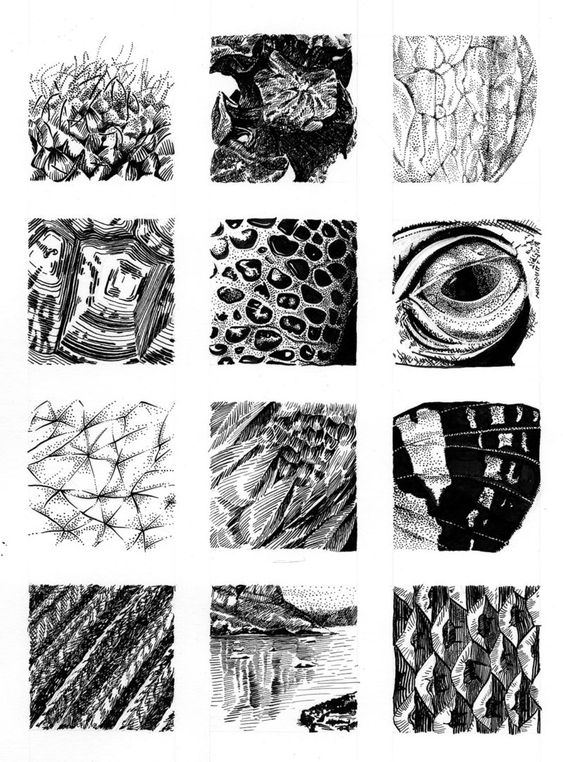 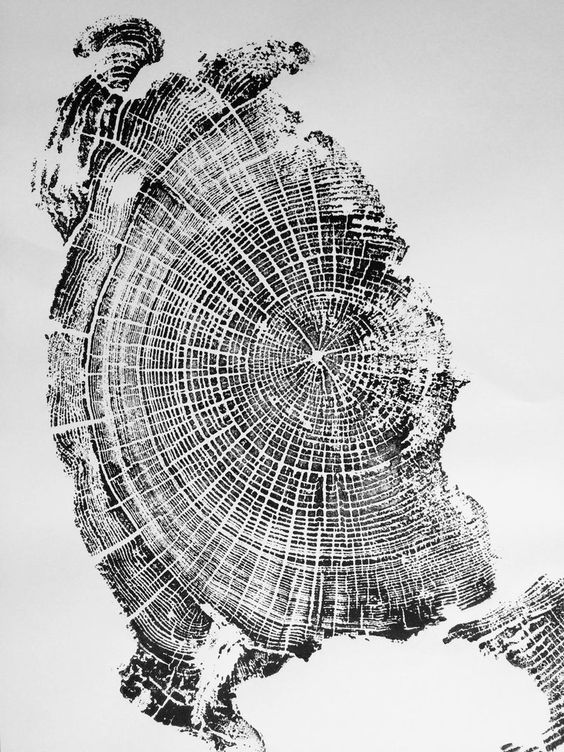 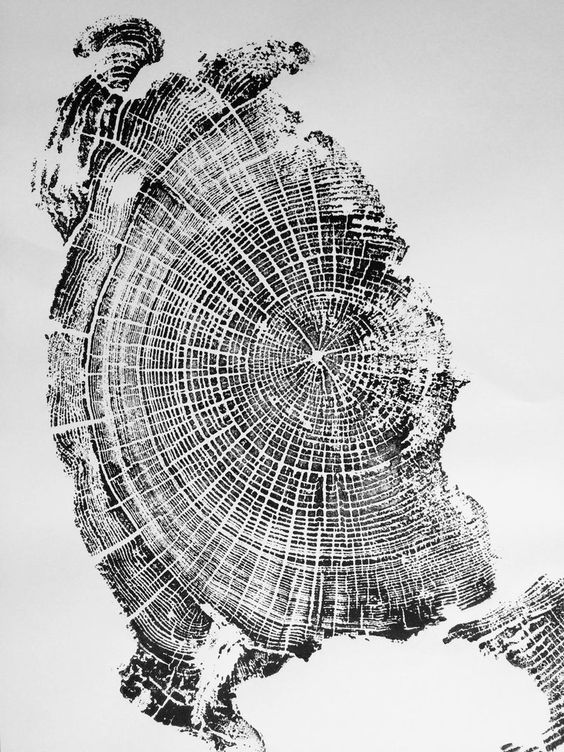 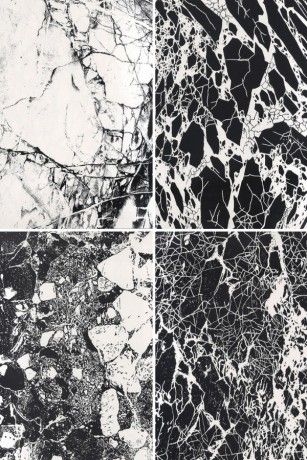 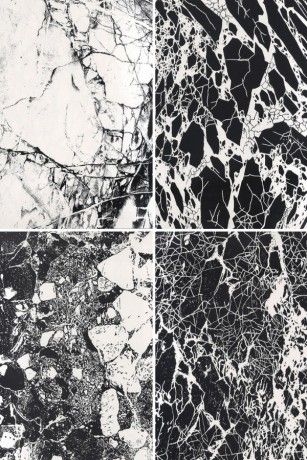